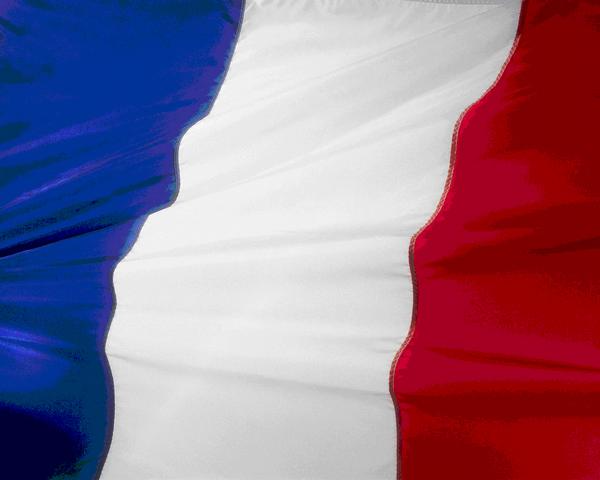 Финансовая система Франции
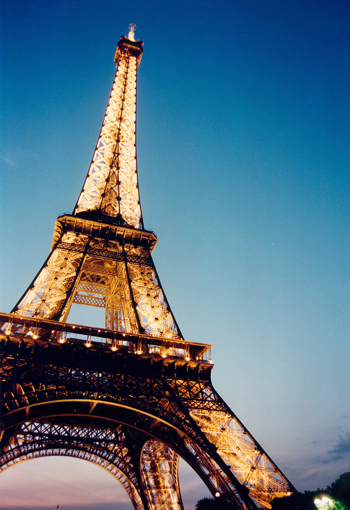 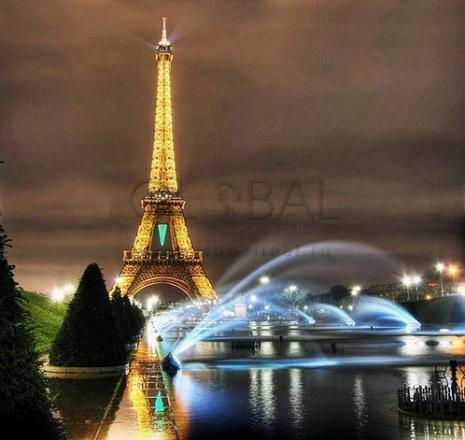 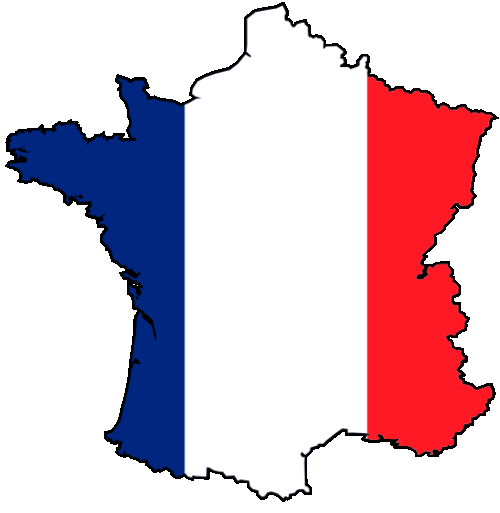 Макроэкономическое положение Франции
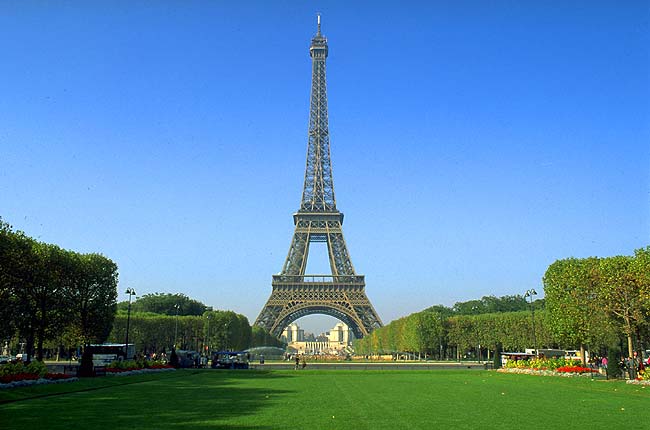 Французская экономика играет одну из ведущих ролей в мировом хозяйстве. По размеру ВВП Франция стабильно занимает четвертое место в мире (пятое при подсчете ВВП с учетом паритета покупательной способности). Франция — одно из самых крупных государств в Европе по территории и численности на­селения. Площадь страны (метрополия и Корсика) — 551 тыс. кв. км, население — 58 млн человек. Из них 95 % — французы, остальные -- бретонцы, баски, каталонцы, немцы, алжирцы, итальянцы, португальцы, турки.
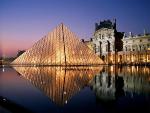 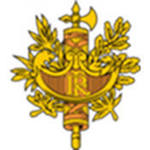 Главный показатель, характеризующий экономическое раз­витие государства, — прирост реального ВВП — в последние годы находился в положительной динамике. Исключением является 1993 г., когда была отмечена экономическая рецессия. 
            Прирост реального ВВП Франции
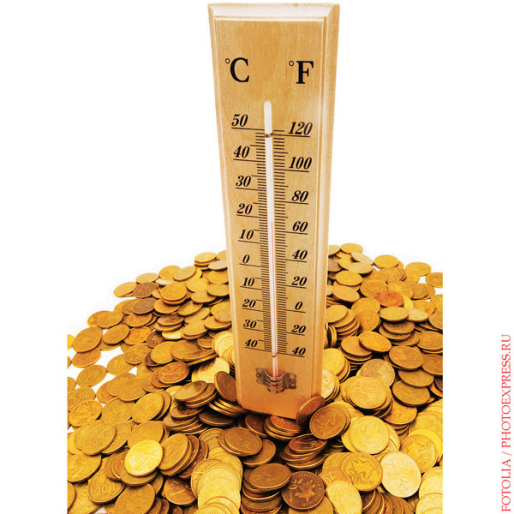 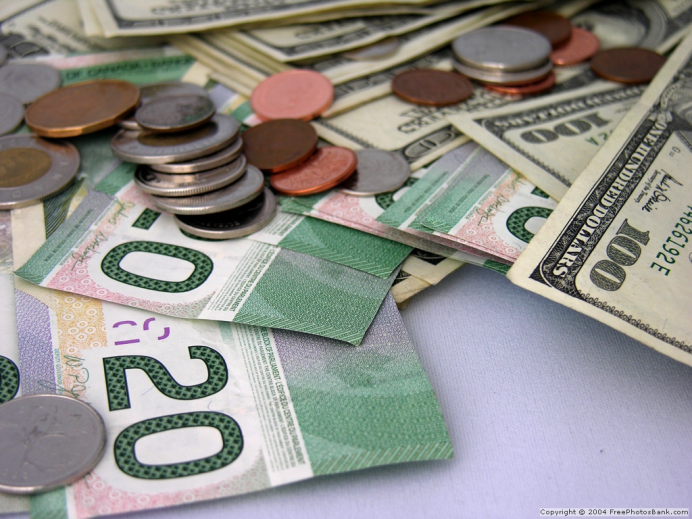 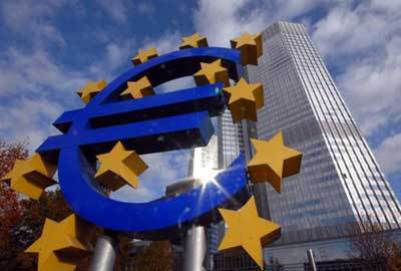 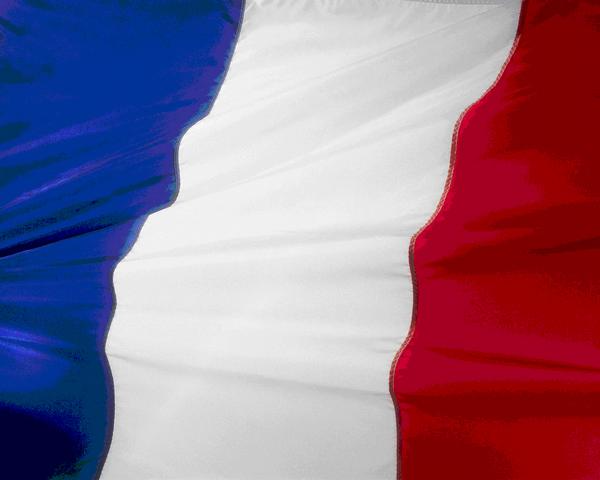 В другие годы, и особенно в конце 1990-х гг., происходил устойчивый экономический рост, преимущественно за счет увеличения внутреннего спроса. Так, в 1998 г. три четверти прироста ВВП было достигнуто именно за счет этого параметра. Резко оживившийся внутренний спрос оказал устойчивое положительное воздействие на сектор готовой продукции. Личное потребление, расширение которого началось с середины 1997 г., поддерживало конъюнктуру в секторе товаров потре­бительского назначения. Расширение потребления было свя­зано как с низкой инфляцией, так и с увеличением занятости. Кроме того, норма сбережений (отношение сбережений к ре­альному (полученному) денежному доходу) сократилась до 14 %, что тоже увеличило внутренний спрос. Этому способст­вовала и политика постепенного, но устойчивого снижения процентной ставки. Так, номинальная ставка сберегательных депозитов к концу 1998 г. снизилась до 3,2 %, в результате при­рост потребления увеличился более чем в 4 раза, оказавшись рекордным с 1986 г. Второй компонент внутреннего спроса -инвестиции — также развивался достаточно динамично. С от­рицательной величины в 1997 г. их темпы поднялись до 6 % в 1998 г.
В 2000 г. вопреки прогнозируемому снижению темпов экономического роста до 3 % они не изменились и остались са­мыми высокими среди трех ведущих стран зоны евро (Германия, Италия). Снижение темпа прироста реального ВВП в 2001 г. во многом объясняется замедлением экономического разви­тия в мировом сообществе. Развитие Франции до 2015 г., по всей вероятности, будет соответствовать общим тенденциям в западноевропейском регионе. В частности, прогнозируются среднегодовые темпы роста 2,4—2,6 %.
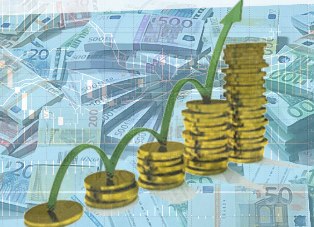 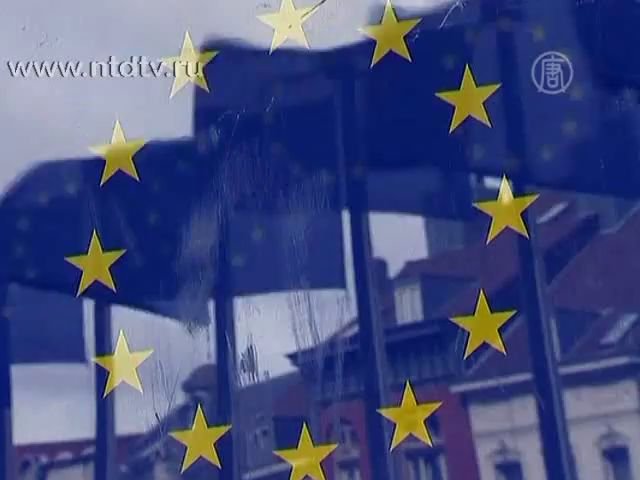 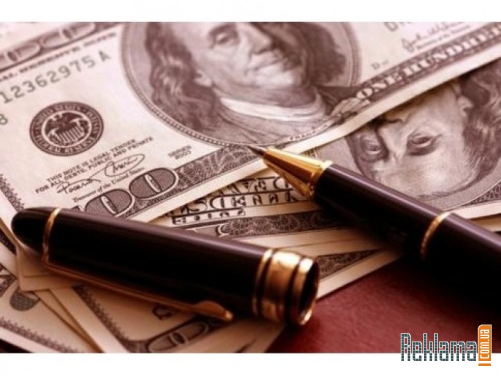 Важный позитивный фактор французской экономики последнего десятилетия — низкий уровень инфляции. В 1994 г. при­оритетным направлением экономической политики Франции стала ценовая стабильность при уровне инфляции ниже 2 %. В результате монетарной политики инфляция в 1996 г. составила 2,1 %, а в 1997 г. — 1,1 % и стала самой низкой за последние 40 лет. В 1997 г. цены на промышленные товары возросли лишь на 0,1 %, услуги подорожали на 1,4 %. Самым высоким (2,5 %) был рост цен на продовольственные товары. Для достижения запланированных 2 % годовой инфляции и 3 % прироста ВВП Банк Франции ограничил общий годовой прирост совокупной Денежной массы 5 %. Все эти параметры были выдержаны: при­рост совокупной денежной массы в 1997 г. не превысил 1,5 %, инфляция составила 1,1 %, реальный рост ВВП — 2,3 %.
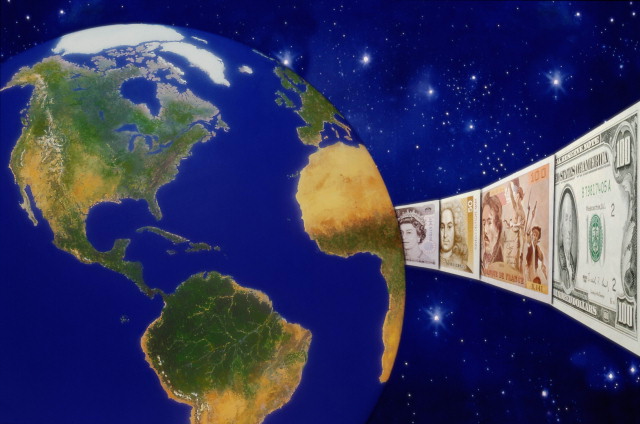 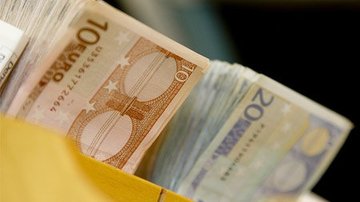 Благоприятная экономическая конъюнктура способствовала снижению уровня безработицы во Франции
Уровень безработицы, % от численности рабочей силы
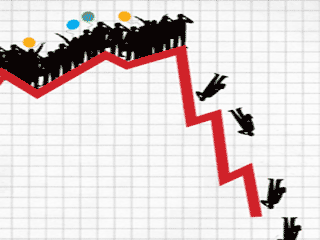 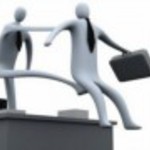 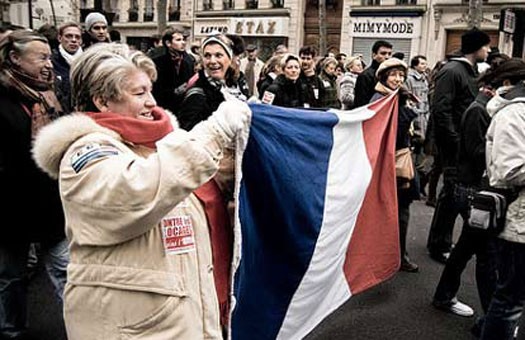 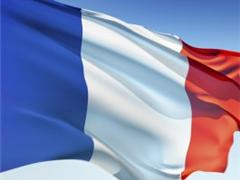 Сокращению числа безработных способствовали и усилия правительства по созданию новых рабочих мест. В 1997 г. было создано 190 тыс. 'рабочих мест, государство выделило также средства для создания 40 тыс. рабочих мест специально для молодежи. В 1998 г. рабочих мест стало больше на 300 тыс., в том числе 100 тыс. были созданы специально для молодежи. В результате именно «молодежная» безработица сократилась в наи­большей степени: на 8,5 % за 10 месяцев 1998 г., в группе 25—49 лет уменьшение составило 5,3 %, в группе безработных старших возрастов еще меньше.
С 1 января 2000 г. во Франции был принят закон, получивший широкий общественный резонанс. Он предусматривал сокращение продолжительности рабочей недели с 39 до 35 часов. Кроме того, в рамках этого закона был подписан ряд соглашений профсоюзов и предпринимателей на уровне предприятий.
Французская экономика широко открыта для внешних связей. Франция занимает второе место в мире по экспорту услуг и сельскохозяйственной продукции, четвертое место — по экспорту промышленной продукции (в основном оборудования). Главными внешнеэкономическими партнерами Франции явля­ются государства — члены Европейского союза. На страны ЕС приходится 63 % товарооборота страны и 60 % французского экспорта. Положительное торговое сальдо Франции с ЕС дос­тигло в 1998 г. 63 млрд. франков (9,6 млрд. евро). Германия явля­ется приоритетным торговым партнером Франции (16 % экспор­та, 20 % импорта). На втором месте — Италия (12 %), затем идут Ирландия и Нидерланды. Удельный вес США в торговом обороте Франции составляет 6,1 %.
. Бюджетная и финансовая системы Франции
В отличие от США и Германии, Франция — унитарное государство, и ее бюджетная система включает только два звена: государственный бюджет и местные бюджеты. В стране нет единства бюджетной системы. Все бюджеты формально обособлены. Бюджет каждой административной единицы утверждается органом ее исполнительной власти. Кроме государственного (центрального) и местных бюджетов, в финансовую систему Франции входят также внебюджетные фонды и финансы государственных предприятий.
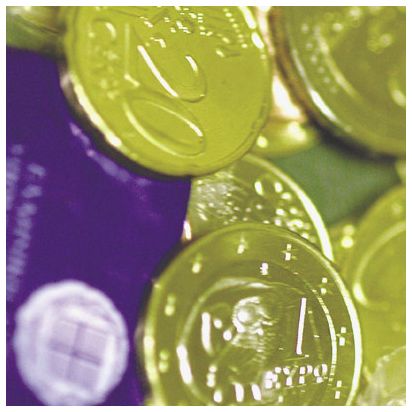 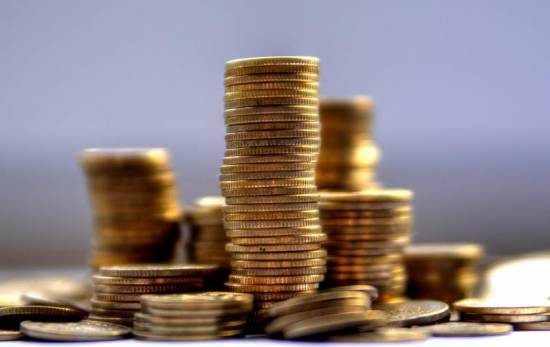 Государственный бюджет
Бюджет во Франции — важнейший инструмент управления государственными средствами в силу того, что государство через бюджетную систему формирует и распределяет более 20 % ВВП и 50 % национального дохода. На долю государственного бюд­жета приходится приблизительно 80 % всех доходов и расходов Французской финансовой системы.
Центральный бюджет делится на два раздела:
I. 90 % — операции окончательного характера (безвозврат­ное финансирование), которые подразделяются на теку­щие, гражданские, капитальные и военные расходы;
П.   10 % — операции временного характера (кредиты).
Расходы центрального бюджета также делятся на две части:
Особое место в государственном бюджете занимает фи­нансирование крупных научно-исследовательских и эконо­мических программ, основное внимание уделяется развитию передовой и перспективной техники и технологий. Главными такими программами являются «ЭСПРИТ» (ESPRIT), «РА­СЕ» (RASE), «БРИТЕ» (BRITE), «EBPOMAT» (EVROMAT), «ЭВРИКА» (EVRIKA).
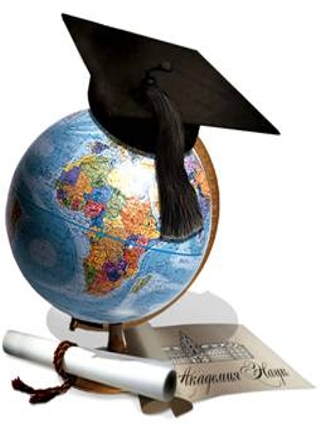 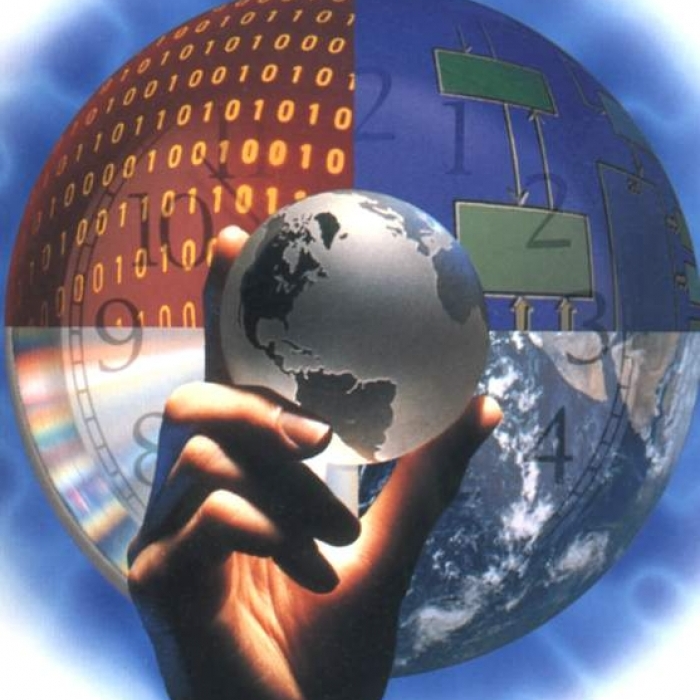 Бюджетный процесс во Франции регулируется рядом статей Конституции 1959 г., а также многочисленными законами, декретами, регламентами, инструкциями, регламентирующими отражение бюджетных операций в национальном счетоводстве, порядок представления государственного бюджета, роль и функции центральных и региональных органов власти, причастных к бюджетному процессу и контролю. Период подготовки, принятия, исполнения и составления отчета об исполнении бюджета во Франции занимает более трех лет.
Первая стадия французского бюджетного процесса - составление проекта бюджета — контролируется главным финансовым органом страны Министерством экономики и финансов. Подготовка бюджета во Франции идет с использованием про-Фаммно-целевого метода, который носит название «рационализация выбора бюджетных решений». В течение девяти месяцев каждое министерство и ведомство, руководствуясь инструкциями и контрольными цифрами, составляет свою смету. Затем, после свода всех смет, составляется проект бюджета, который, будучи одобрен правительством, направляется в парламент.
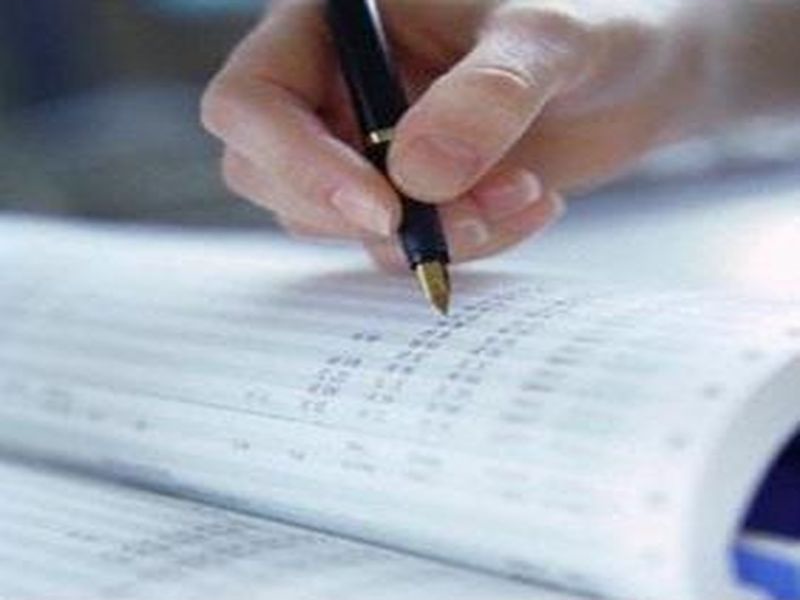 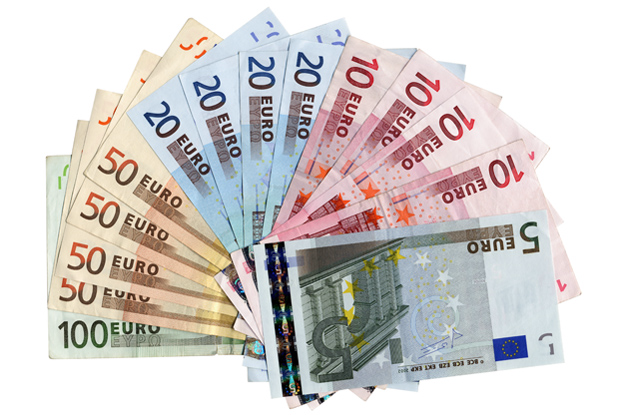 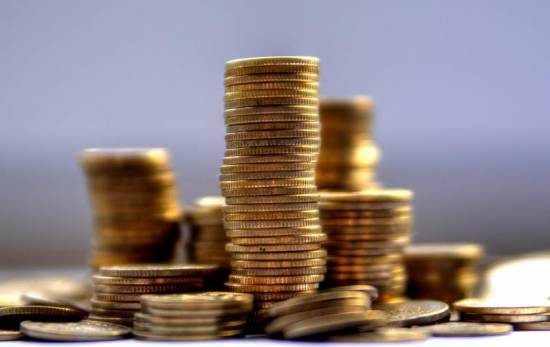 Вторая стадия бюджетного процесса — принятие бюджета -длится около трех месяцев. Проект бюджета рассматривается в финансовой комиссии каждой палаты парламента. Сначала проходит обсуждение проекта в нижней палате — национальном собрании. Затем проект передается в верхнюю палату — сенат. Если проект бюджета после двух совместных обсуждений обеи­ми палатами парламента не получает одобрения, президент име­ет право своим указом объявить бюджет законом.
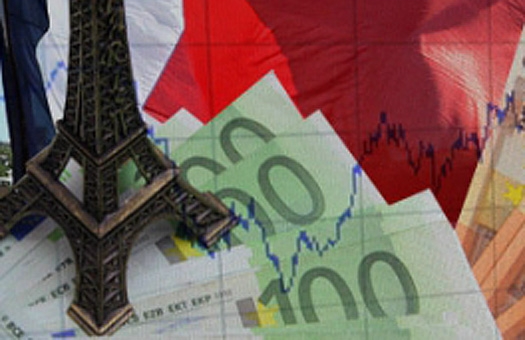 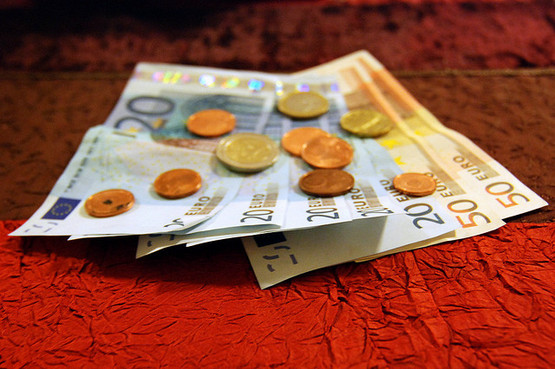 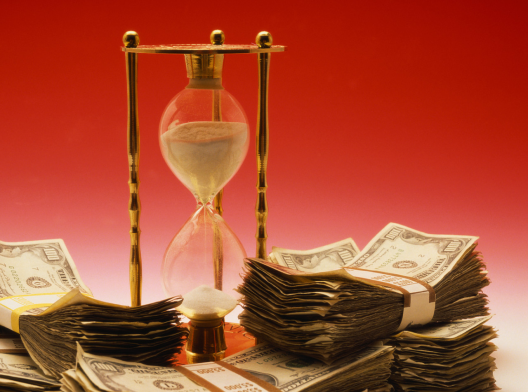 Третья стадия — исполнение бюджета. Кассовое исполнение осуществляется через систему казначейских касс, которые имеют счета в Банке Франции и производят расчетно-кассовые бюджетные операции. По всей территории страны действует сеть специальных агентств казначейства (бухгалтерий), в том числе центральные бухгалтерии, обобщающие ежедневные данные учета всех субъектов. На их основе составляются еженедельные и ежемесячные аналитические материалы. Так, в еженедельных сводках представлены данные об операциях по исполнению бюджета по крупным рубрикам годового корректирующего финансового закона (что дает возможность контролировать выдачу разрешений на выделение бюджетных средств), а также об изменениях объема государственного долга, остатках на корреспондентских счетах казначейства и др. Обобщающие данные об исполнении бюджета за год представляются в Счетную палату для анализа и составления декларации о соответствии данных центрального учета в отдельных организациях.
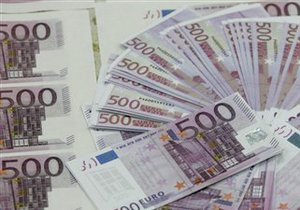 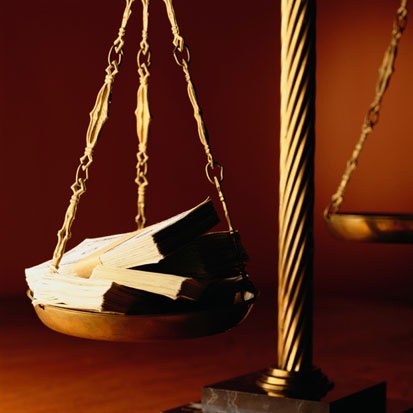 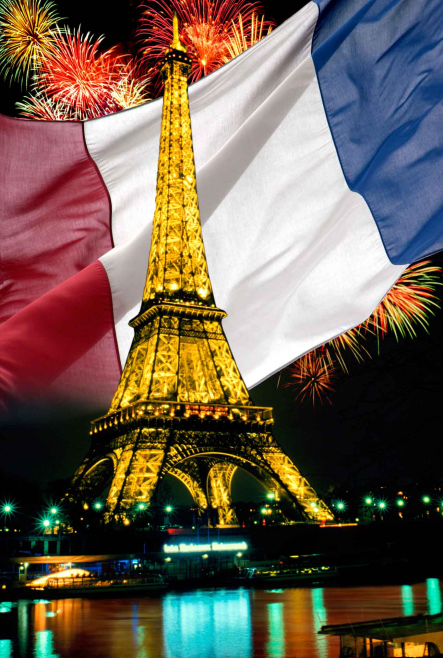 Контроль за исполнением бюджета делится на три вида: административный, судебный и парламентский.
Местные бюджеты и другие звенья финансовой системы
Местные бюджеты  Франции находятся в ведении местных органов управления. Их деятельность регламентируется Конституцией и текущим законодательством. Каждая административная едини­ца, как отмечалось, имеет свой бюджет. Административно-тер­риториальная структура страны — это 22 региона, 96 департа­ментов и 36 000 округов. Советы (региональные, департаментов, округов) составляют бюджеты и распоряжаются местными ресурсами. Однако вся полнота власти принадлежит на местах префектам.
Система местных бюджетов Франции включает в себя не­сколько звеньев:
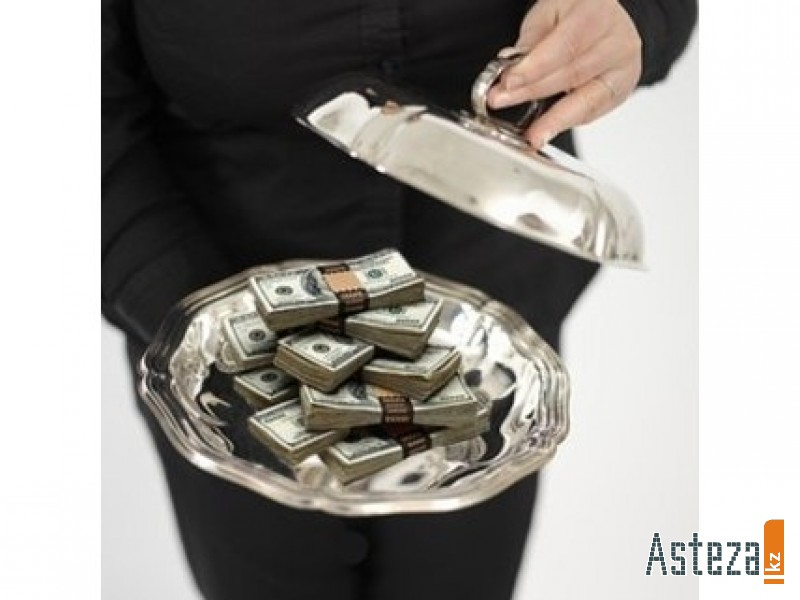 Местные бюджеты, как правило, дефицитны и нуждаются в дополнительных ресурсах для финансирования собственных программ. Государство предоставляет местным органам власти субсидии, составляющие около 20 % всех доходов местных бюджетов. Выделяют два вида субсидий:
 на текущие расходы, главным образом на социальную по­мощь (около 60 % всех субсидий);
 на капитальное строительство.
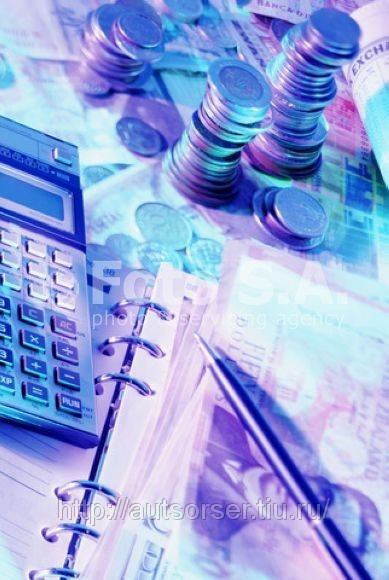 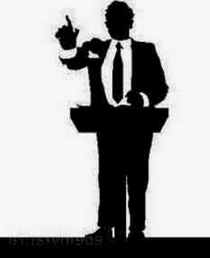 Специальные фонды -
представляют собой совокупность денежных ресурсов, находящихся в распоряжении государства или местных органов власти и имеющих целевое назначение. К ним относятся многочисленные специальные счета казначейства, присоединенные бюджеты, различные фонды финансово-кредитных учреждений и социальный бюджет. Организационно они отделены от бюджетов и относительно самостоятельны.
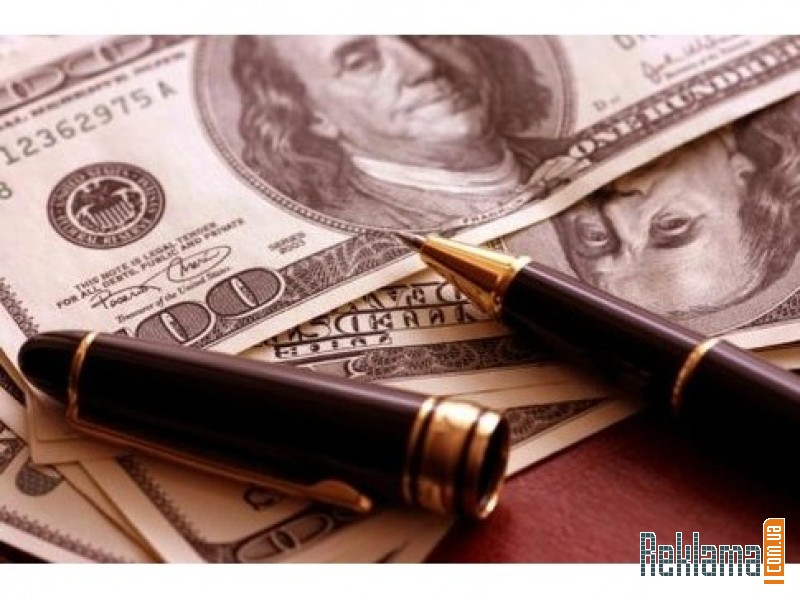 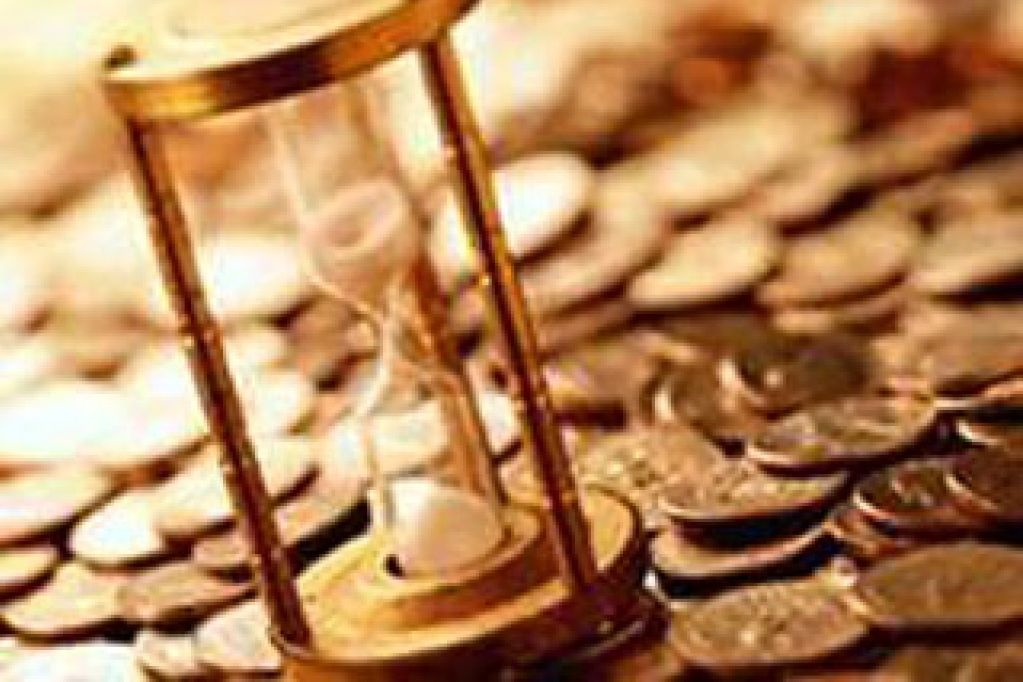 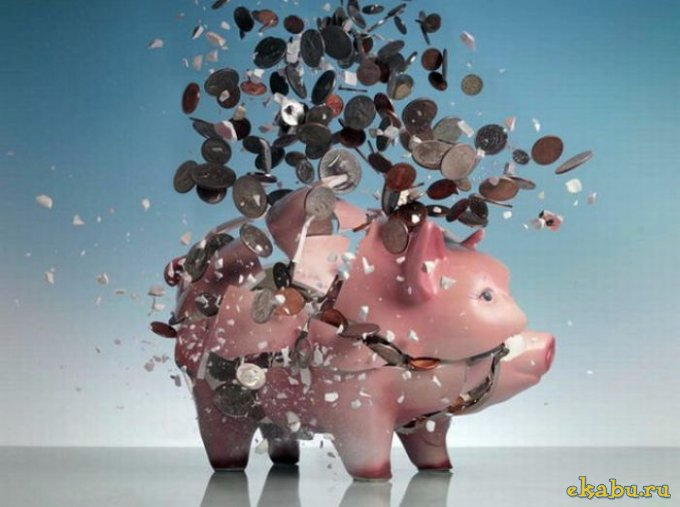 Крупнейшие из них связаны с социальной сферой. Совокуп­ность таких фондов называют социальным бюджетом Франции. Средства социальных специальных фондов складываются из взносов предпринимателей (60 %), взносов по страхованию (18 %), поступлений государства (20 %) и прочих доходов (2 %).
К фондам такого рода относят пенсионный фонд, фонд страхования по болезни, инвалидности, материнству, фонд помощи семьям, национальный фонд помощи безработным.
Ресурсы государственного сектора формируются из различных источников:
 собственных средств — 25 %;
 безвозвратных дотаций и субсидий из госбюджета — 18 %;
 долгосрочных кредитов, внутренних и внешних займов, полученных на денежном рынке, — 57 %.
Дефицит государственных предприятий покрывается безвозвратными субсидиями и дотациями, а также кредитами из бюд­жета и специальных фондов.
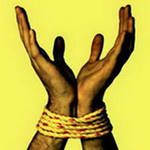 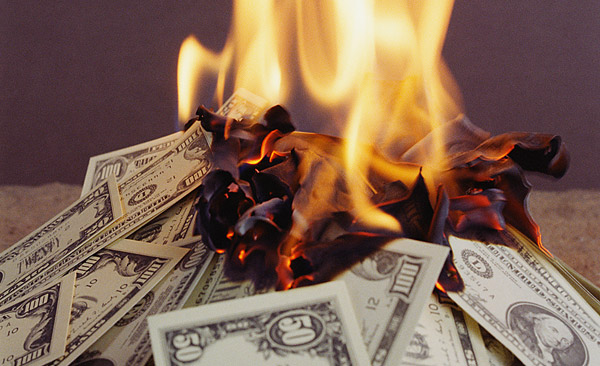 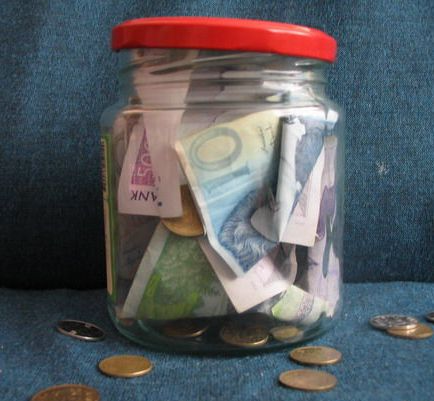 Структура финансовой системы Франции
Налоговая система Франции
Налоговая система Франции отличается своеобразием. Налоги и сборы здесь сохраняются многие десятилетия, отражая исторические и культурные традиции страны. К особенностям Французской налоговой системы можно отнести:
 стабильность перечня налогов и сборов и правил их взимания;
 социальную направленность;
 преобладание косвенных налогов;
 учет территориальных аспектов;
 широкую систему льгот и скидок;
 открытость для международных налоговых соглашений.
Вопросы налогообложения во Франции регулируются Генеральным налоговым кодексом и Книгой фискальных процедур, принятыми, соответственно, декретами от 6 апреля 1950 г. и 15 сентября 1981 г., а также постановлением от 15 сентября 1981 г. Кроме того, вопросы налогообложения регулируются многочисленными нормативными актами, не вошедшими в Ге­неральный налоговый кодекс.
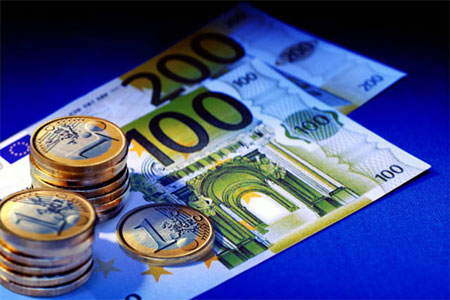 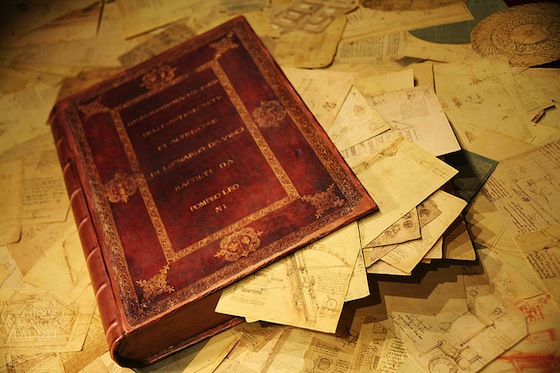 Среди стран — членов ЕС Франция занимает второе после Великобритании место по числу международных налоговых соглашений. Рассматривая налоговые соглашения в территориальном аспекте, можно выделить три региона основных эко­номико-политических интересов страны. Прежде всего это развитые страны Европы, США и Япония. Всего Франция ратифицировала более 900 налоговых соглашений. В отношении этих соглашений действует принцип превосходства норм европейского права над внутренним законодательством.
Главным элементом налоговой системы Франции является налог на добавленную стоимость. 
Франция — родина НДС. Он был разработан здесь в начале 1950-х гг. и взимается с 1954 г. В доходной части центрального бюджета НДС составляет 41,4%, он приносит государству 669 962 млн франков (2000 г.). НДС взимается методом частных платежей. 
Существует четыре вида ставок НДС:
 18,6 % — основная ставка на все виды товаров и услуг; 
 22 % (раньше 33,33 %) — предельная ставка на предметы роскоши, машины, алкоголь, табак; 
 7 % — сокращенная ставка на товары культурного обихода
(книги);
 5,5 % — на товары и услуги первой необходимости (про­дукты питания, за исключением алкоголя и шоколада, ме­дикаменты, жилье, транспорт).
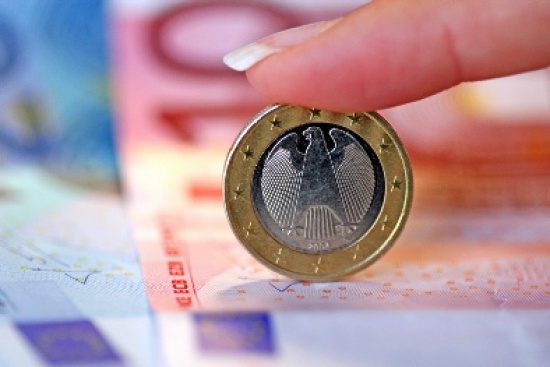 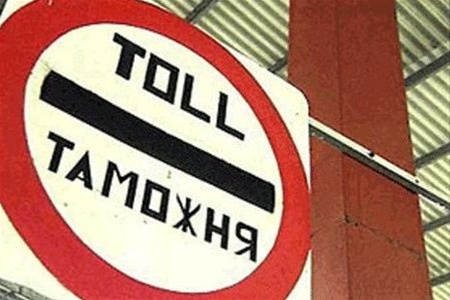 К налогам на потребление относятся и таможенные пошлины. Основной целью таможенных пошлин во Франции является не получение дохода, а охрана внутреннего рынка, а также на­циональной промышленности и сельского хозяйства. Таможен­ные пошлины как инструмент государственной экономической политики должны уравнивать цены на импортируемые товары аналогичные товары внутреннего рынка. Таможенные пошли­ны взимаются с цены товара.
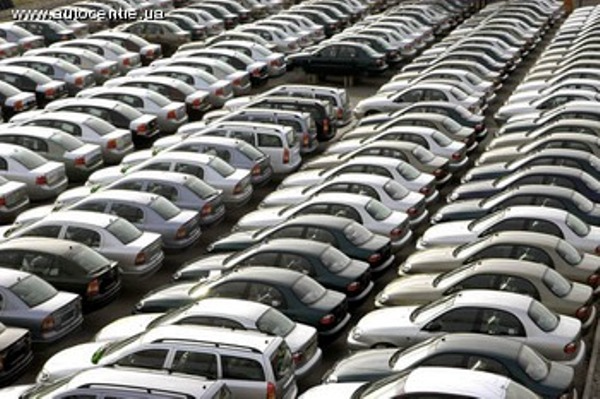 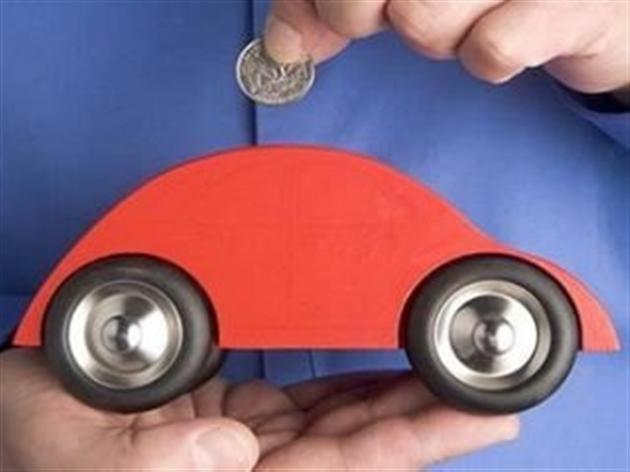 Кроме НДС и таможенных пошлин, косвенными налогами являются акцизы, часть доходов от которых перечисляется в бюджеты местных органов управления. К подакцизным товарам относятся алкогольные напитки, табак, спички, зажигалки, изделия из драгоценных металлов, сахар, кондитерские изделия, пиво, минеральная вода, некоторые виды транспортных средств.
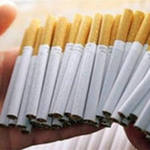 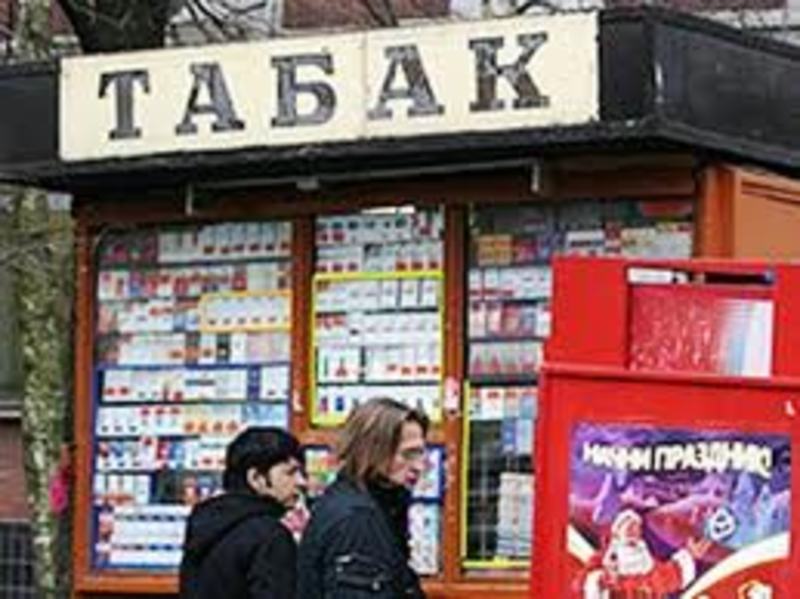 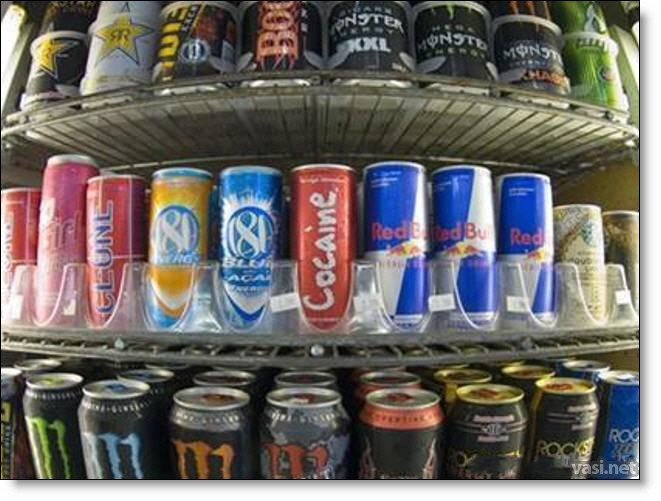 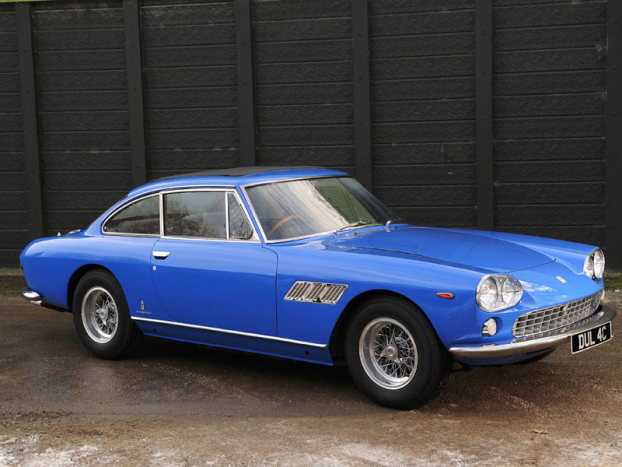 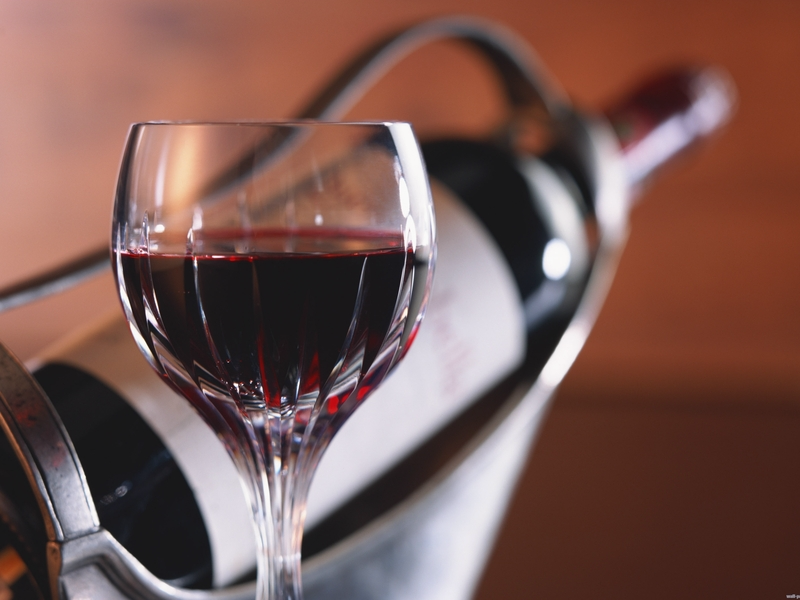 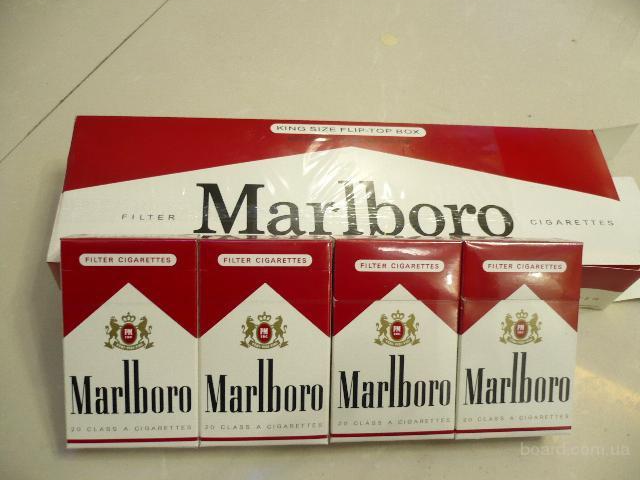 Важнейшее место в группе налогов на доходы занимает подоходный налог с физических лиц, который и приносит бюджету около 20 % налоговых доходов. Исторически сложилось так, что правительство использует подоходный налог для проведения социальной политики: при неразвитых общественных фондах потребления подоходный налог является инструментом стимулирования семьи, предоставления льгот малоимущим.
Доходы налогоплательщиков делятся на семь категорий:
 плата по труду при работе по найму;
 земельные доходы (от сдачи в аренду земли и зданий);
 доходы от оборотного капитала (дивиденды и проценты);
 доходы от перепродажи (зданий, ценных бумаг);
 доходы от промышленной и торговой деятельности пред­приятий, не являющихся акционерными обществами; 
 некоммерческие доходы (доходы лиц свободных профес­сий);
 сельскохозяйственные доходы.
Генезис финансово-кредитной системы Франции
Структура налоговых платежей во Франции
Государственные налоги
Налоги на потребление:
НДС;
Акцизы;
Таможенные пошлины
Налоги на капитал:
Налог на собственность;
Социальный налог на заработную плату; налог на профессиональное образование; регистрационные и гербовые сборы; налог на автотранспортные средства предприятий; пошлина с расходов финансовых учреждений
Налоги на доходы:
Подоходный налог с физических лиц; налог на прибыль предприятий
Местные налоги:
Земельный налог на застроенные участки;
Налог на незастроенные участки;
Налог на жилье;
Профессиональный налог